Министерство промышленности и науки Свердловской области
Стратегия промышленного
и инновационного развитияСвердловской области
на период до 2035 года.
Баженов Сергей Иванович, доктор экономических наук, профессор.
2018 год
Разработчики Стратегии
Министерство промышленности и науки Свердловской области
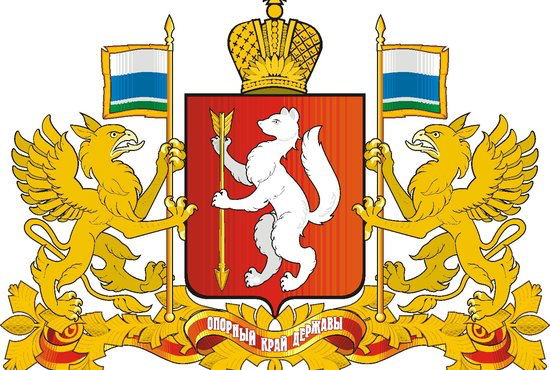 Ответственный исполнитель
Министерство промышленности и науки Свердловской области
Ответственный за контроль и реализацию Стратегии:
Министр промышленности и науки Свердловской области,член Правительства Свердловской области – С.В. Пересторонин
Оценка и анализ развития отраслей промышленности Свердловской области
По итогам 2016–2017 годов можно констатировать, что промышленность Свердловской области во многом сумела адаптироваться к новым реалиям экономического развития в условиях изменения мировой конъюнктуры рынка.
Это позволило региону перейти от стагнации в 2013–2015 гг. к 7% росту в 2016 г и к 3% росту в 2017 г.
Индекс промышленного производства (% к предыдущему году)
Отраслевая структура промышленности Свердловской области на 2017 г
Отраслевая структура промышленности области за период 2011-2017 годов претерпела изменения в сторону увеличения доли металлургического производства на 6,2%. 
В то же время наблюдается рост вклада химического производства в общий объем промышленной отгрузки на 1,7% и машиностроительного комплекса –на 0,7%. При этом добыча полезных ископаемых упала на 2,1%.
Инновационное развитие
В Свердловской области 104 организации профессионально заняты научными исследованиями и разработками, в том числе:– 24 научные организации, подведомственные ФАНО России;– 51 отраслевой научно-исследовательский и проектный институты;– 29 вузов, где обучается более 121 тыс. студентов.
Свердловская область входит в первую десятку регионов РФ по количеству выданных патентов, занимая 5 строчку рейтинга без учета Москвы и Санкт-Петербурга,в УрФО – занимает 1 место по данному показателю.
Регион занимает 5 место среди субъектов РФ и 2 место среди субъектов УрФОпо числу созданных передовых производственных технологий – по итогам 2017 года создано 85 таких технологий.
По состоянию на 01 октября 2017 года аккредитацию в реестре технопарков Свердловской области подтвердили 9 организаций. Резидентами технопарков являются 125 малых и средних инновационных предприятий. Численность работников в этих организациях составляет 3 711 человек.
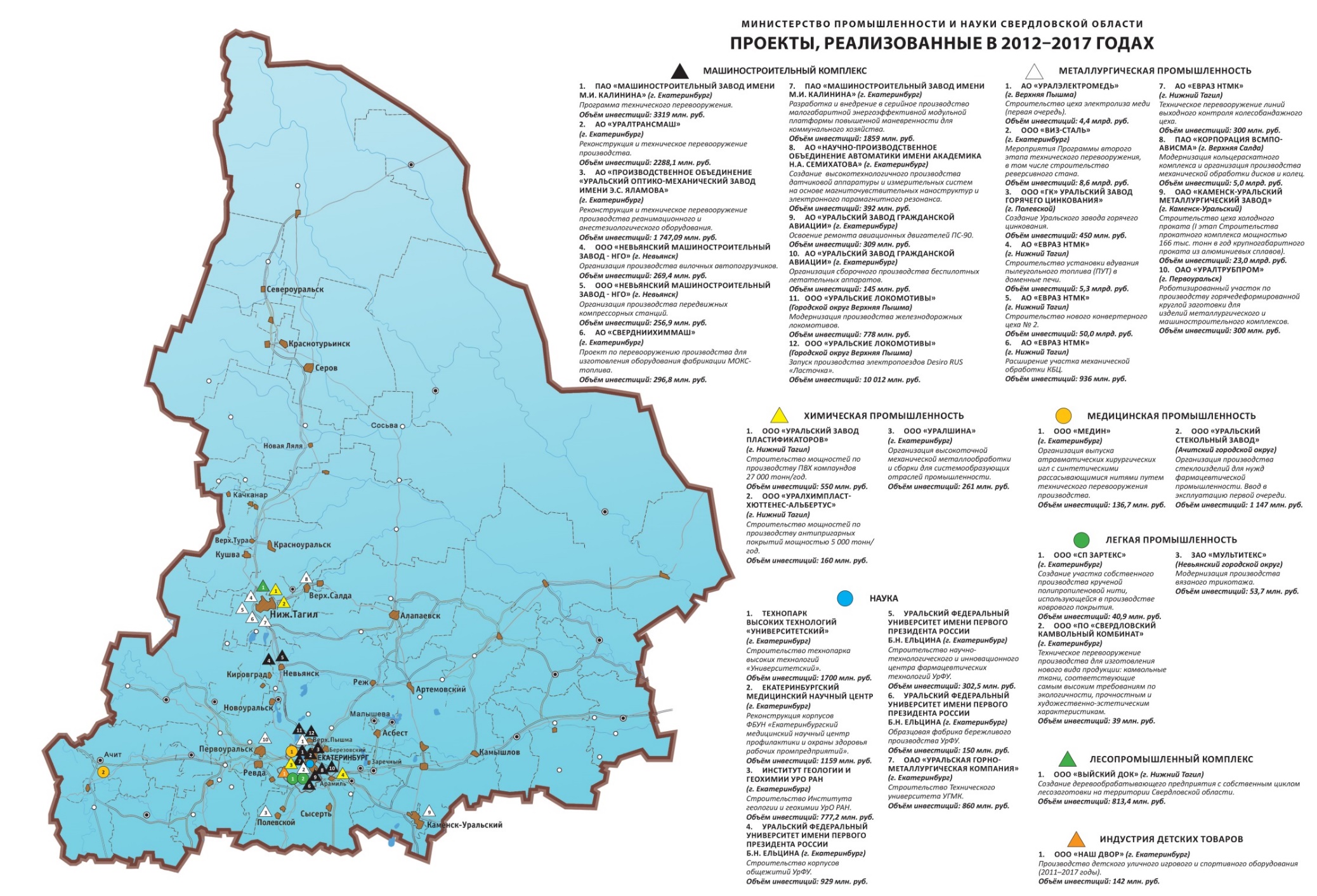 Ключевые вызовы промышленного и инновационного развития Свердловской области
Дефицит квалифицированных (прежде всего инженерной направленности) кадровдля промышленности, а также в сфере научных исследований и разработок.
Низкие темпы повышения производительности труда в промышленности (по сравнению с зарубежными конкурентами).
Структурный дисбаланс производственного комплекса Свердловской области в сторону монопрофильности промышленности региона.
Высокая конкуренция среди регионов России за привлечение инвестиций на территорию субъектов РФ, участие в федеральных инициативах развития территорий, вхождение в пилотные проекты развития территорий.
Усиливающийся дисбаланс в качестве среды обитания, инфраструктурной обеспеченности и трудовой деятельности на различных территориях Свердловской области.
Высокая техногенная нагрузка на окружающую среду.
Цель Стратегии
– развитие базовых и перспективных отраслей промышленностиСвердловской области за счет структурных, технологических и продуктовых изменений, направленных на повышение инновационной активности промышленных предприятий и укрепление их рыночных позиций на мировом и внутреннем рынке.
В рамках реализации стратегии промышленного и инновационного развития Свердловской области выделено два принципа выделения приоритетов:
межотраслевой – определяет приоритеты межведомственного характера, направление на качественное развитие всех отраслей социально-экономического развития Свердловской области;
производственно-технологический – определяет приоритеты промышленного и научно-технологического характера, направленные на повышение уровня технологического уклада региональных производственных предприятий, на содействие в реализации трансферта технологий, прикладных исследований и разработок со стороны науки в промышленное производство.
Задачи Стратегии
содействие субъектам промышленной деятельности в технологической модернизации производств, продвижении на международные и межрегиональные рынки промышленной продукции и формировании кооперационных связей субъектов науки, образования, промышленности и малого предпринимательства;
стимулирование инновационной активности субъектов промышленной деятельности за счет повышения спроса на инновационную продукцию и результаты фундаментальных и прикладных исследований, выполняемых организациями Свердловской области;
стимулирование производства товаров народного потребления;
создание условий для подготовки и повышения квалификации занятых в реальном секторе экономики за счет формирования запроса на компетенции специалистов будущих технологических переделов.
Основные мероприятияЗадача 1
Предоставление субсидий промышленным предприятиям на возмещение части затрат на реализацию инвестиционных проектов по модернизации и техническому перевооружению производственных мощностей;
Субсидия фонду «Фонд технологического развития промышленности Свердловской области» на предоставление финансовой поддержки субъектам промышленной деятельности;
Привлечение федеральных средств для реализации предприятиями проектов, направленных на развитие производства конкурентоспособной промышленной продукции;
Анализ международных рынков с целью определения перспективных экспортных ниш и производственных возможностей предприятий;
Реализация мер, направленных на продвижение промышленной продукции на рынки государственных корпораций, крупных холдингов и естественных монополий;
Организация подготовки и проведения выставочно-ярмарочных и конгрессных мероприятий;
Заключение соглашений о сотрудничестве с другими субъектами РФ;
Развитие системы кооперации между субъектами промышленной, научной, образовательной деятельности, а также субъектами малого и среднего предпринимательства.
Основные мероприятияЗадача 2
Сопровождение реализации пилотных проектов по внедрению наилучших доступных технологий в промышленное производство;
Предоставление субсидий резидентам технопарков на возмещение затрат, связанных с производством и реализацией инновационной продукции;
Предоставление субсидий из областного бюджета управляющим компаниям технопарков на финансовое обеспечение затрат по содержанию и развитию инфраструктуры технопарков;
Предоставление премий Губернатора Свердловской области молодым ученым;
Предоставление субсидий Фонду «Екатеринбургский общественный Научный Демидовский фонд» ;
Предоставление субсидий некоммерческим организациям на финансирование и организационно-техническое сопровождение научных проектов;
Реализация приоритетного проекта «Вузы как центры пространства создания инноваций на территории Свердловской области»;
Содействие по созданию в регионе университетских центров инновационного, технологического и социального развития;
Получение технопарком «Университетский» статуса регионального представительства Сколково на Урале.
Основные мероприятияЗадача 3
Разработка и реализация программы по сбалансированному экономическому росту, подкрепленному спросом населения на производимую продукцию.
Задача 4
Организация и проведение Национального чемпионата сквозных рабочих профессий высокотехнологичных отраслей промышленности по методике WorldSkills;
Реализация проекта «Славим человека труда!», организация и проведение конкурса «Лучший молодой работник организаций оборонно-промышленного комплекса РФ, расположенных на территории Свердловской области»;
Реализация проекта «Уральской инженерной школы» в части, касающейся Министерства промышленности и науки Свердловской области.
Механизмы реализации стратегии
Основные механизмы:
Мониторинг развития отраслевых рынков Свердловской области, территорий УрФО, России, стран ближнего и дальнего зарубежья;
Организационная и координирующая поддержка промышленных предприятий, научных и образовательных учреждений исполнительными органами государственной власти Свердловской области;
Активное взаимодействие органов государственной исполнительной власти, представителей промышленного комплекса, а также научно-образовательных организаций при реализации бюджетной поддержки;
Своевременное внесение в документы территориального планирования Свердловской области объектов промышленной и инженерно-транспортной инфраструктуры федерального, регионального и муниципального уровня;
Инициация и поддержка органами государственной исполнительной власти Свердловской области в привлечении федеральных инвестиций в проекты развития промышленного комплекса, включая инновационные проекты.
Механизмы реализации стратегии
Дополнительные механизмы:
Реализация комплекса мероприятий, обеспечивающих укрепление позиций Свердловской области в сфере реализации государственной политики по противодействию незаконному обороту промышленной продукции.
Содействие предприятиям в установлении межрегиональных и международных контактов с потенциальными потребителями и инвесторами;
Стимулирование развития малого и среднего бизнеса, в т.ч. производственного;
Содействие участию субъектов промышленной деятельности в процедурах гос. заказа;
Формирование новых возможностей и нишевых рынков в моногородах Свердловской области путем создания и развития территорий опережающего развития (ТОСЭР);
Содействие регулированию ставок ввозных таможенных пошлин, снижающихся по широкому перечню товаров до 0%, при наличии аналогичной продукции в регионе;
Содействие предоставлению приоритета местным трудовым ресурсам, в том числе высвобождающимся с закрывающихся неэффективных предприятий.
Механизмы реализации стратегии
Предусмотрен комплекс финансовых и нефинансовых мероприятий, направленных на достижение поставленных целей:
развитие Фонда технологического развития промышленности области;
внедрение и применение специальных инвестиционных контрактов;
комплекс специальных субсидий в т.ч.
промышленным предприятиям на возмещение части затрат на реализацию инвестиционных проектов по модернизации производственных мощностей;
Фонду технологического развития промышленности Свердловской области на предоставление финансовой поддержки субъектам промышленной деятельности;
резидентам технопарков на возмещение затрат, связанных с производством и реализацией инновационной продукции;
промышленным предприятиям на возмещение затрат на части лизинговых платежей и (или) возмещение части первоначального взноса при заключении договора лизинга отечественного оборудования;
промышленным предприятиям на возмещение затрат на приобретение исключительных прав на патенты, а также лицензий на использование объектов интеллектуальной собственности для реализации инвестиционных проектов;
развитие технопарков.
Горно-металлургический комплекс
Актуальные направления развития промышленных отраслей
разработка и актуализация справочников наилучших доступных технологий и нормативов выбросов в соответствии с Федеральным законом от 21 июля 2014 года № 219-ФЗ «О внесении изменений в Федеральный закон «Об охране окружающей среды» и Распоряжением правительства Российской Федерации от 31 октября 2014 года № 2178-р;
снижения чрезмерно высоких ставок заемного финансирования для обеспечения инвестиционной привлекательности проектов по производству металлургической продукции высоких переделов, специальных сталей и сплавов, порошковой металлургии;
стимулирование инновационных разработок и активизация их внедрения в производство посредством использования конкурентных преимуществ;
вовлечение большего количества металлического лома в переработку в качестве сырья посредством поддержания благоприятного инвестиционного климата, стимулирующего проведение реконструкции действующих предприятий;
воссоздание непрерывной системы переподготовки кадров и повышения квалификации инженерно-технических работников;
создание благоприятного правового и экономического климата для формирования и развития малого инновационного предпринимательства.
Актуальные направления развития промышленных отраслей
Машиностроительный комплекс
увеличение объема и доли выпуска инновационной и высокотехнологичной продукции;
развитие производства высокотехнологичной продукции гражданского назначения предприятиями ОПК;
содействие процессам модернизации производства предприятий ОПК, применения результатов НИОКР и развития новых технологических переделов;
выход продукции предприятий машиностроения на новые зарубежные рынки;
стимулирование процессов импортозамещения и научно-технологической кооперации предприятий машиностроения и организаций науки и высшего образования;
формирование новых производственно-технологических направлений и переделов специализации;
получение новых продуктов по итогам проведения отраслевых НИОКР и приобретения ключевых технологий для разработки и освоения производства востребованных на рынке новых видов продукции;
стимулирование процессов цифровизации производства в соответствии с мировыми стратегиями трансформации в цифровую экономику;
содействие модернизации и внедрению инновационных технологий в базовых секторах машиностроительного комплекса;
формирование и развитие новых отраслей и производственно-технологических переделов специализации, обладающих значительным экспортным и инновационно-технологическим потенциалом
интеграция предприятий машиностроения и ОПК в реализацию глобальных проектов.
Лесной комплекс
Актуальные направления развития промышленных отраслей
создание условий для формирования лесопромышленного кластера;
развитие регионального машиностроения для лесного комплекса;
стимулирование развития внутреннего рынка лесоматериалов;
внедрение новых востребованных программ, направленных на развитие промышленности, увеличение лесозаготовки;
стимулирование развития переработки древесных отходов и неликвидной древесины;
переход от заявительного к планируемому лесопользованию на основе лесного плана и прогрессивных лесохозяйственных регламентов;
организация государственной инвентаризации лесов на землях лесного фонда;
разработка схемы приоритетного транспортного освоения перспективных лесных ресурсов;
разработка проектной документации и инфраструктурное обустройство приоритетных к освоению участков в нераспределенном государственном лесном фонде;
выполнение НИОКР для государственных нужд Свердловской области в соответствии с приоритетными направлениями науки, технологии и техники;
воссоздание непрерывной системы переподготовки кадров и повышения квалификации ИТР.
Легкая промышленность
Актуальные направления развития промышленных отраслей
стимулирование процессов модернизации и технического перевооружения предприятий для повышения качества и конкурентоспособности выпускаемой продукции;
создание условий для разработки и внедрения современных технологий производства, развития кооперации и консолидации предприятий;
воссоздание непрерывной системы переподготовки кадров и повышения квалификации ИТР;
содействие локализации производства продукции иностранных брендов и продвижение продукции местных производителей в крупных торговых сетях;
расширение номенклатуры и ассортимента производства импортозамещающей продукции;
расширение номенклатуры и увеличение объемов производства одежды и обувидля промышленных предприятий и предприятий сферы обслуживания;
развитие и модернизация производства кожевенных материалов, изделий из кожи и обуви;
создание производства швейной и обувной фурнитуры на базе промышленных предприятий;
стимулирование инвестиционной и инновационной активности предприятий;
создание благоприятного правового и экономического климата для малого бизнеса и ИП.
Химическая промышленность
Актуальные направления развития промышленных отраслей
оказание консультативной и методической поддержки предприятиям при подготовке заявок для получение федеральных мер государственной поддержки;
содействие в расширении кооперационного взаимодействия путем выводана аутсорсинг непрофильных функций предприятия;
содействие предприятиям в установлении межрегиональных и международных контактов с потенциальными потребителями и инвесторами.
Отраслевая структура промышленности Свердловской области на 2035 года
Ожидается уменьшение доли металлургического производства и доли добывающей промышленности в  общей структуре промышленного сектора на 10,8% и 1,3% соответственно. 
При этом прогнозируется рост вклада машиностроительного комплекса и химического производства в общий объем промышленной отгрузки на 8,8% и 3,2%. На прежнем уровне останутся доли лесной и легкой промышленностей.
Инновационное развитие
Приоритетные направления научно-технологического развития
производственные технологии, направленные на повышение эффективности промышленных предприятий региона, повышение безопасности на производстве и в повседневной жизни;
энерго- и ресурсосберегающие технологии, а также технологии рационального природопользования в производстве, ЖКХ, строительстве и других отраслях;
информационно-телекоммуникационные технологии, направленные на разработку и внедрение тиражируемого ПО, систем автоматизированного управления и компьютерного моделирования;
химические и биотехнологии, в том числе технологии разработки новых материалов и методов получения химических продуктов, производство медицинских препаратов;
индустрия нанотехнологий и новых материалов, включающая технологии разработки конструкционных и функциональных наноматериалов, создания металлов и сплавов со специальными свойствами.
Первый блок мероприятий
– оказание государственной поддержки организациям, разрабатывающим и внедряющим перспективные инновационные проекты:
внедрение механизмов стимулирования инновационного развития;
развитие региональной системы гос. поддержки научных организаций и ученых, осуществляющих фундаментальные и прикладные исследования;
развитие системы региональных правовых актов, содействующих расширению применения инновационной продукции гос. заказчиками;
комплексное развитие механизмов стимулирования регионального спроса на инновационную продукцию;
поддержка продвижения инновационной продукции на внешние рынки;
повышение уровня международного сотрудничества, кооперации в области научно-производственного сотрудничества;
формирование и ведение территориальной базы данных по законченным разработкам и технологиям, готовым к внедрению в производство;
аккумулирование сведений о потребностях в инновационной продукции и оперативное информирование о них разработчиков технологий;
организационная и информационная поддержка взаимовыгодных связей в сфере инновационной деятельности между организациями..
Второй блок мероприятий
– поддержка со стороны органов власти и управление развитием системы инфраструктурного обеспечения инновационной деятельности и среды генерации знаний:
развитие действующих элементов инфраструктуры, создание недостающих звеньев и объектов инновационной инфраструктуры, обеспечивающих быстрое продвижение инноваций от исследований к коммерциализации и выпуску промышленной продукции;
формирование и развитие центров компетенций российского и мирового уровня, обеспечивающих переход промышленности региона на новый технологический уклад, а также внедрение элементов Индустрии 4.0.;
завершение формирования единой инфраструктуры поддержки инновационной деятельности на базе технопарка высоких технологий Свердловской области «Университетский»;
организация участия в выставочно-презентационных мероприятиях, проведение семинаров, форумов, научно-практических конференций по инновационной тематике с целью позиционирования Свердловской области в качестве инновационного региона-лидера.
Стратегические направления развития промышленности межотраслевого характера
Приоритет 2.«Наука и инновации»
Приоритет 1. «Рынки»
«Перспективные рынки»;
«Уральский технополис»;
Рынки машиностроительной продукции
«Уральская инженерная школа»;
Рынки химической продукции
Рынки фармацевтической продукции
«Вузы как центры пространства создания инноваций на территории Свердловской области».
«Рынки продукции традиционной специализации»
Приоритет 3.«Высокая производительность»
Рынки металлургической продукции
Рынки продукции лесного комплекса
«Производительность»;
«Уральские товары народного потребления»
«Кооперация»;
«Цифровая трансформация промышленного комплекса».
Рынки продукции легкой промышленности
Рынок бытовой химии и косметики
Рынок мебели
Приоритеты, направления и механизмы реализации Стратегии промышленного и инновационного развития Свердловской области до 2035 года
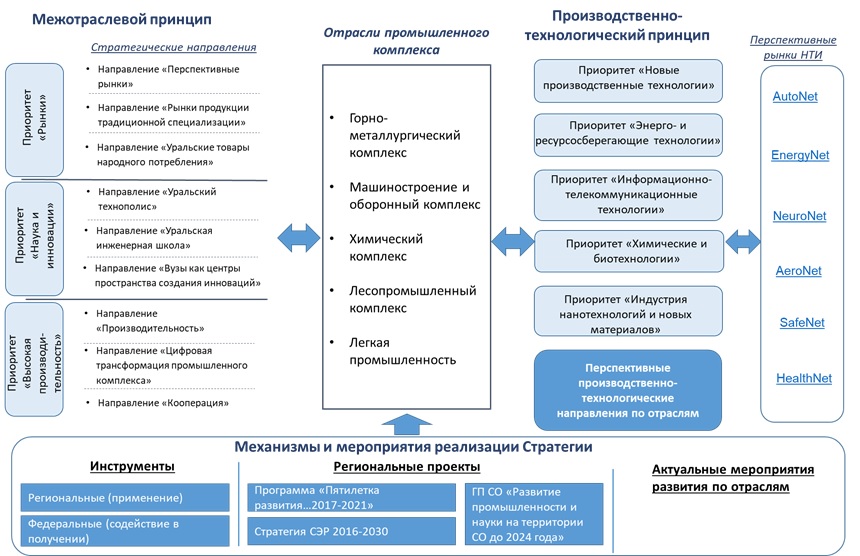 Финансовый план
Для обеспечения реализации Стратегии по целевому сценариюобщий объем финансовых ресурсов, направляемых на выполнение организационно-управленческих мероприятий и инвестиционных проектов развития промышленного комплекса, включая средства внебюджетных источников, на период 2017-2035 годы составит104,7 млрд. рублей, в том числе:
Федеральный бюджет – 0 млн. рублей;
Областной бюджет – 2 935,97 млн. рублей;
Муниципальный бюджет – 280,0 млн. рублей;
Внебюджетные источники –101 519 млн. рублей
Территориальная привязка
Схема зонирования и размещения индустриальной инфраструктуры Свердловской области
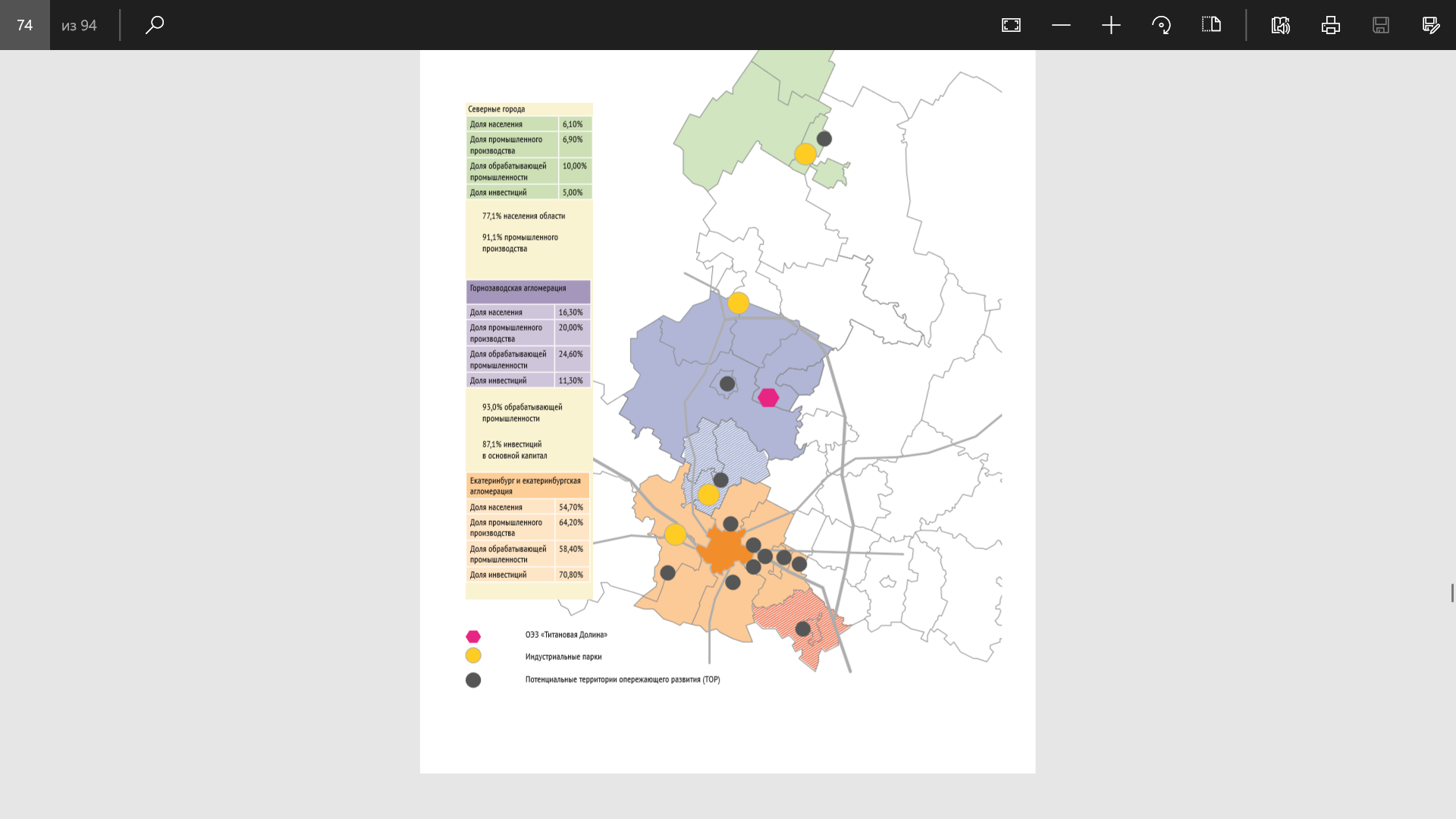 Екатеринбурги Екатеринбургская агломерация
Северные города
77,1 % население области
91,1 % промышленного производства
93,0 % обрабатывающей промышленности
87,1 % инвестицийв основной капитал
Производственная агломерация
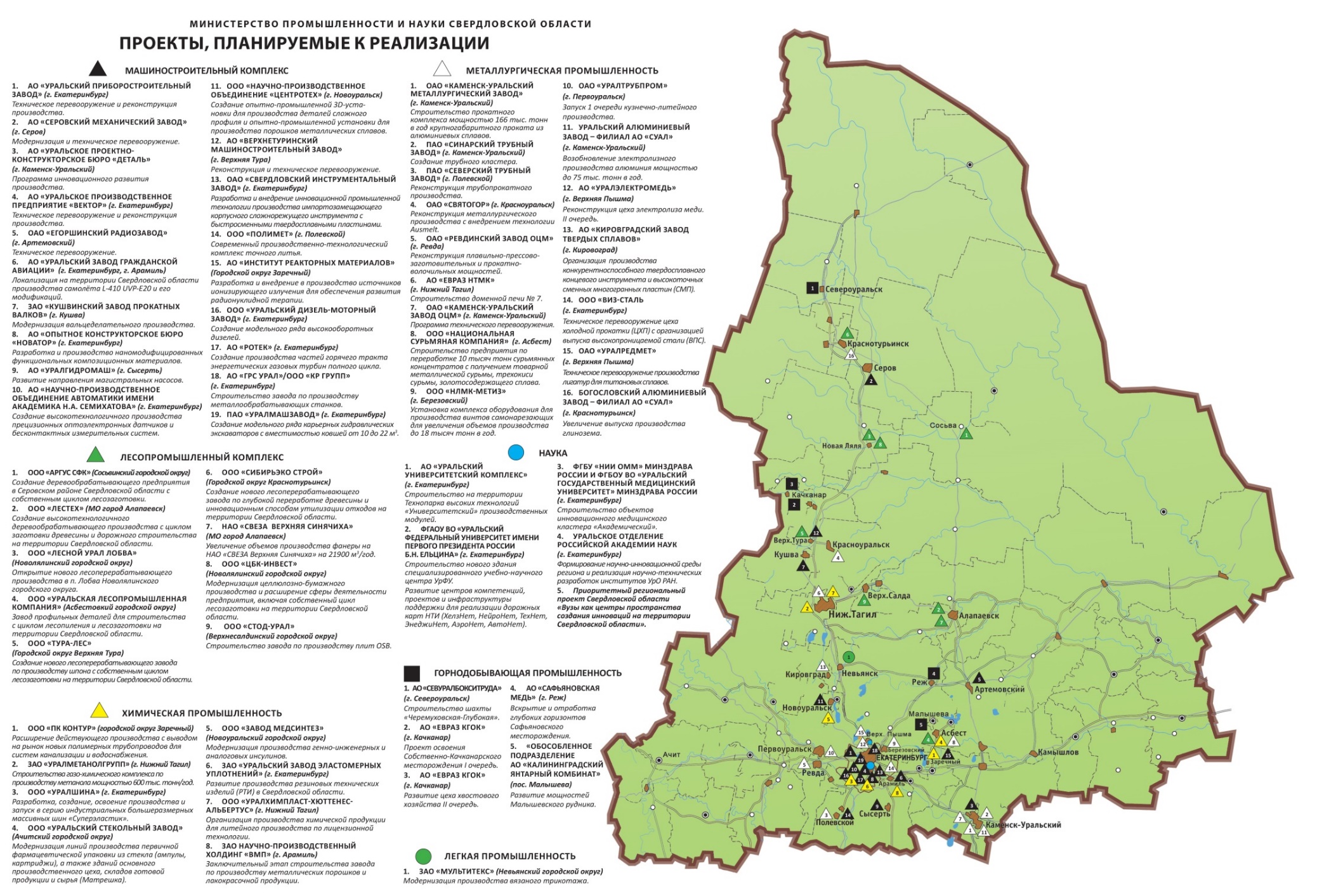